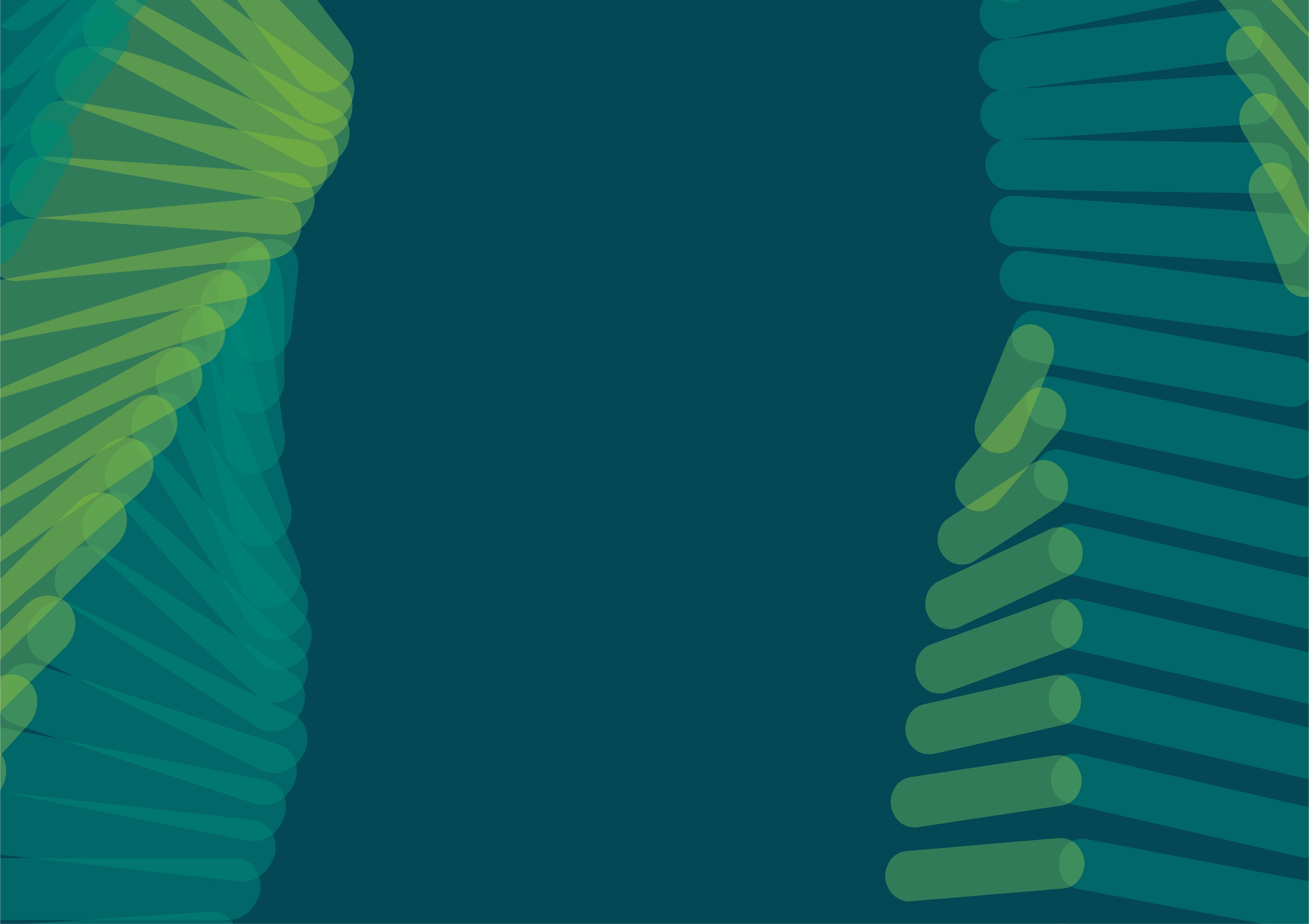 Títol presentacióUAB
Subtítol
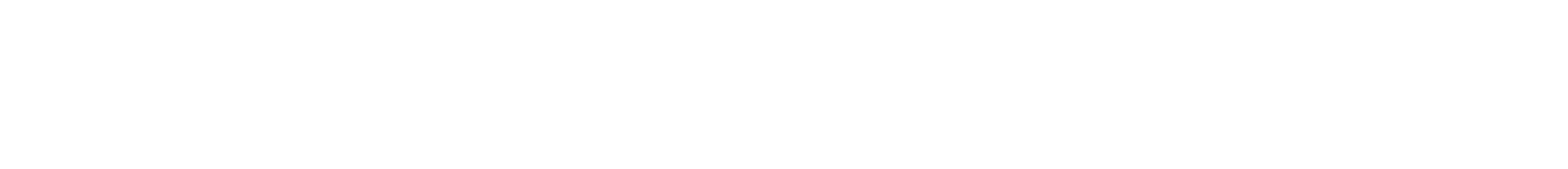 1
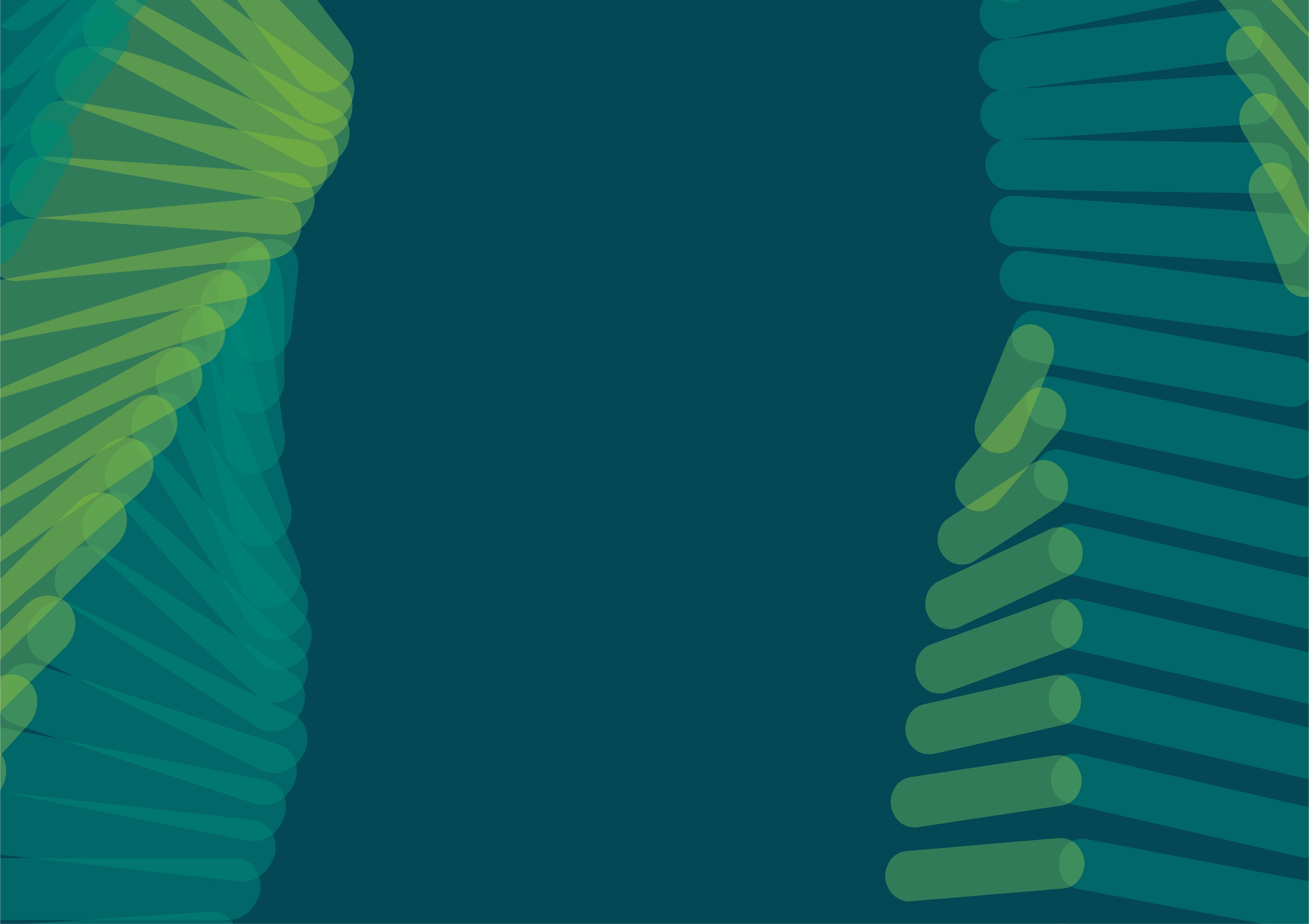 01
Exemple de separador
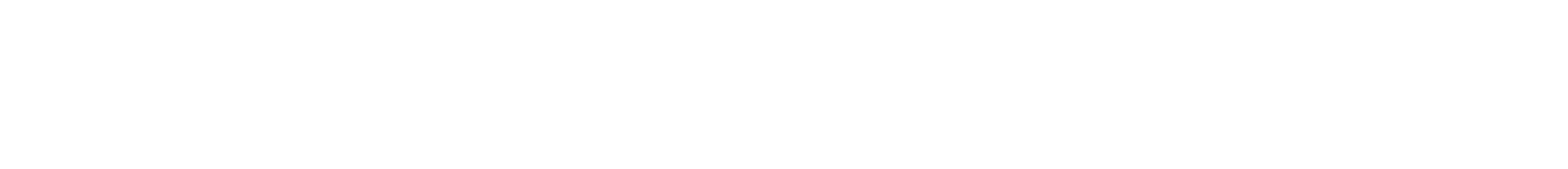 2
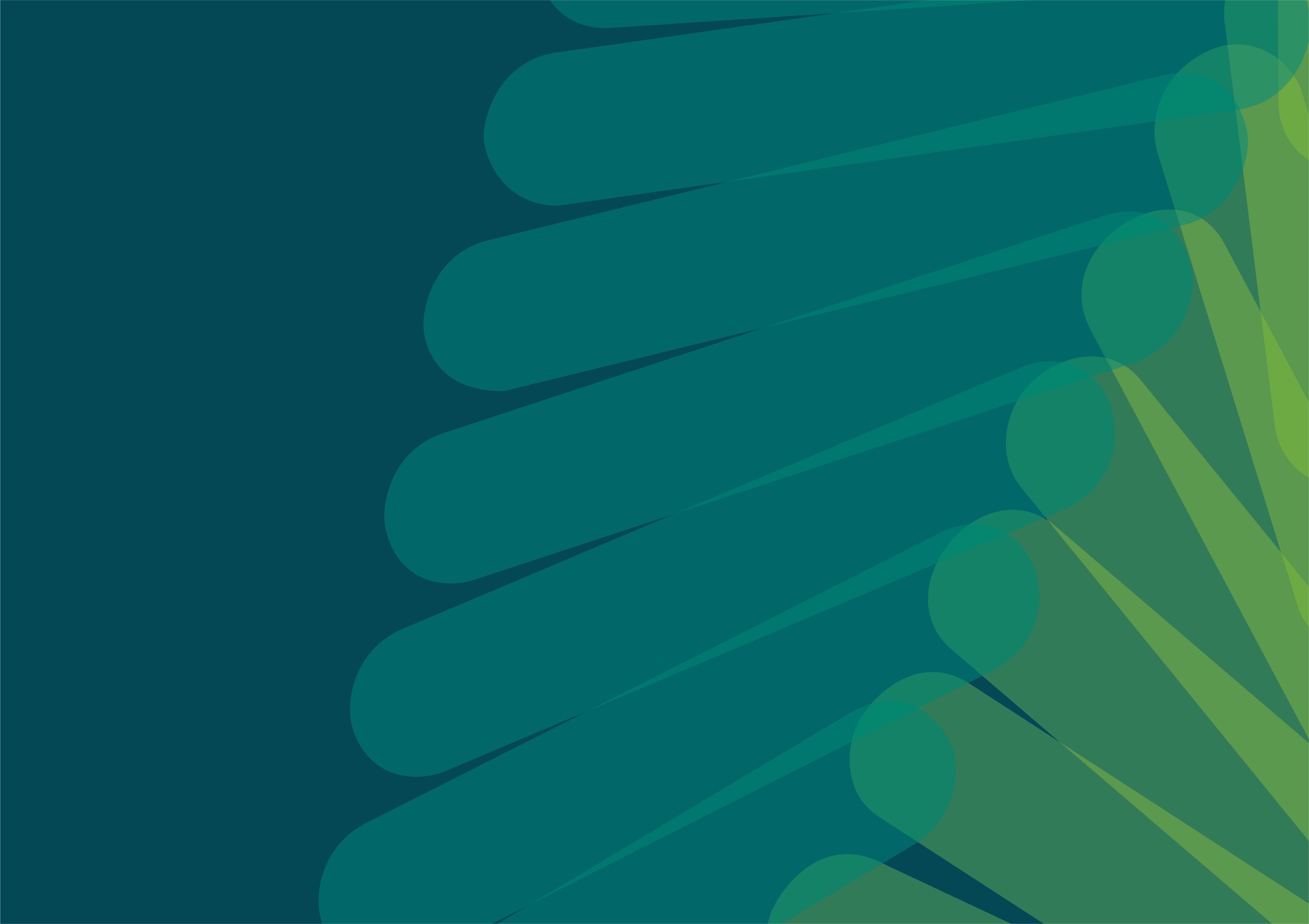 Exemple de títol
Subtítol
Lorem ipsum dolor sit amet, consectetur adipiscing elit. 
Phasellus ornare sem et luctus posuere. Suspendisse luctus 
massa quis velit commodo tincidunt et augue et sem.
pulvinar sollicitudin nec suscipit nisl. Ut ac sem sit amet nibh.
Rhoncus blandit. Nullam sit amet placerat lacus. 
Aliquam blandit, lorem eget suscipit lobortis, justo lectus.
Iaculis tellus, id porta leo ex a elit. Sed euismod ante in egestas.
Placerat. Phasellus porttitor vulputate quam suscipit fermentum. 
Ut sed ullamcorper ligula, a rhoncus felis. Vivamus a faucibus sapien. 
Duis et ullamcorper lectus. Sed purus massa.
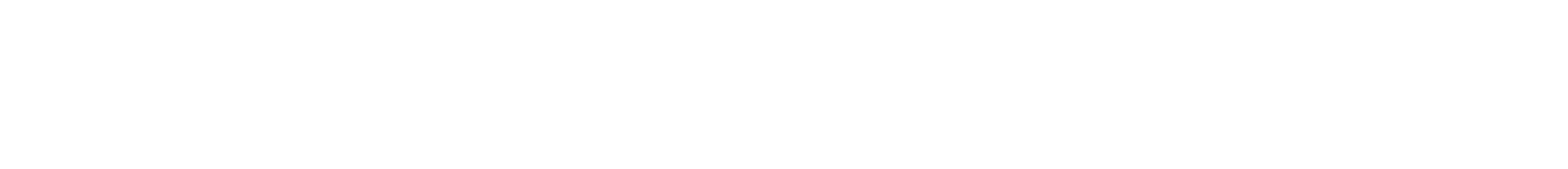 3
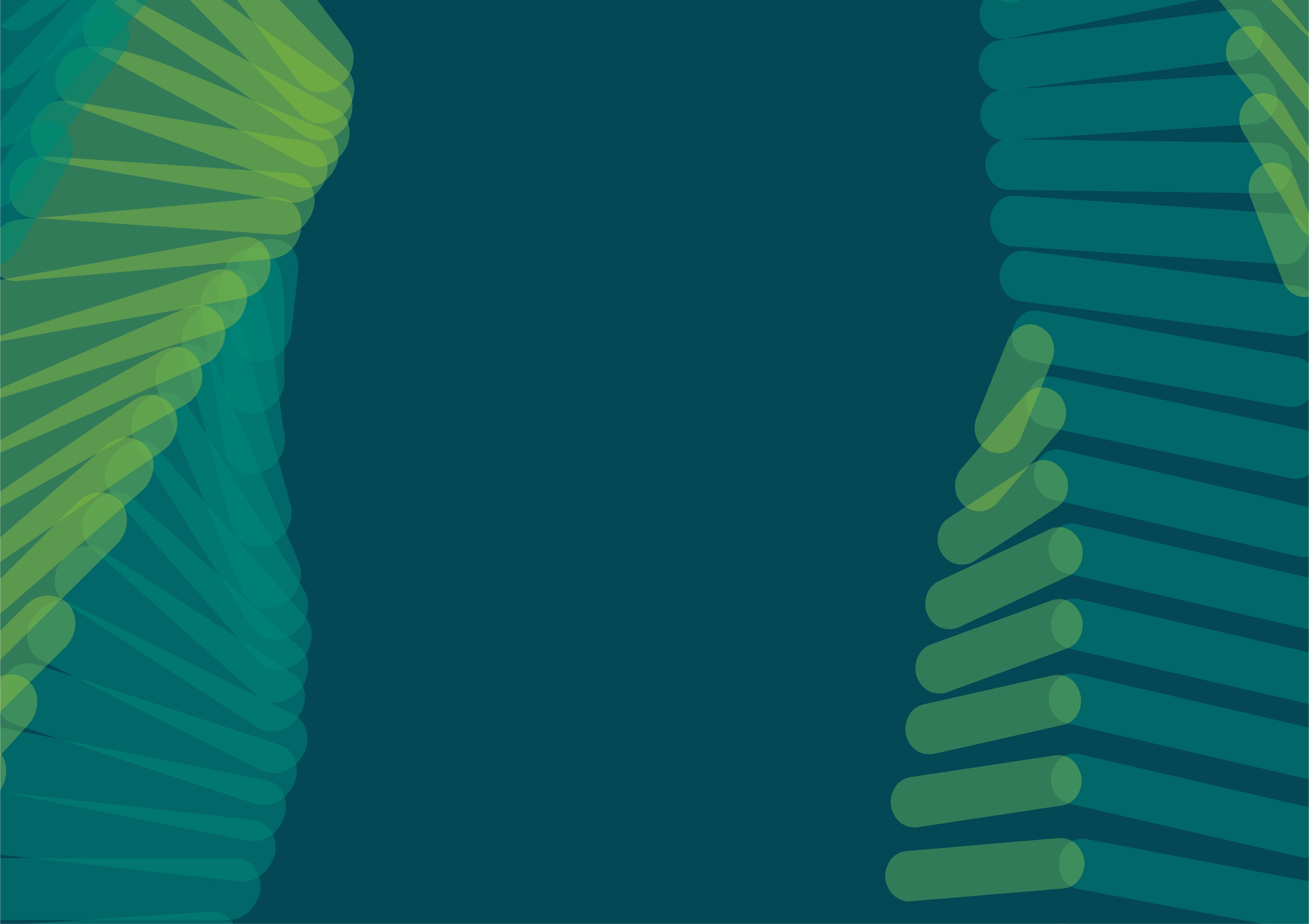 Lorem ipsum dolor sit amet, consectetur adipiscing elit. Phasellus ornare sem et luctus posuere. Suspendisse luctus massa quis velit commodo tincidunt. Nullam et augue et sem pulvinar sollicitudin nec suscipit nisl.
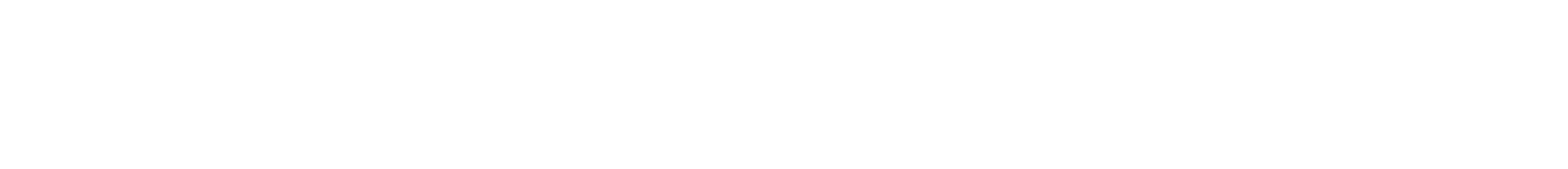 4
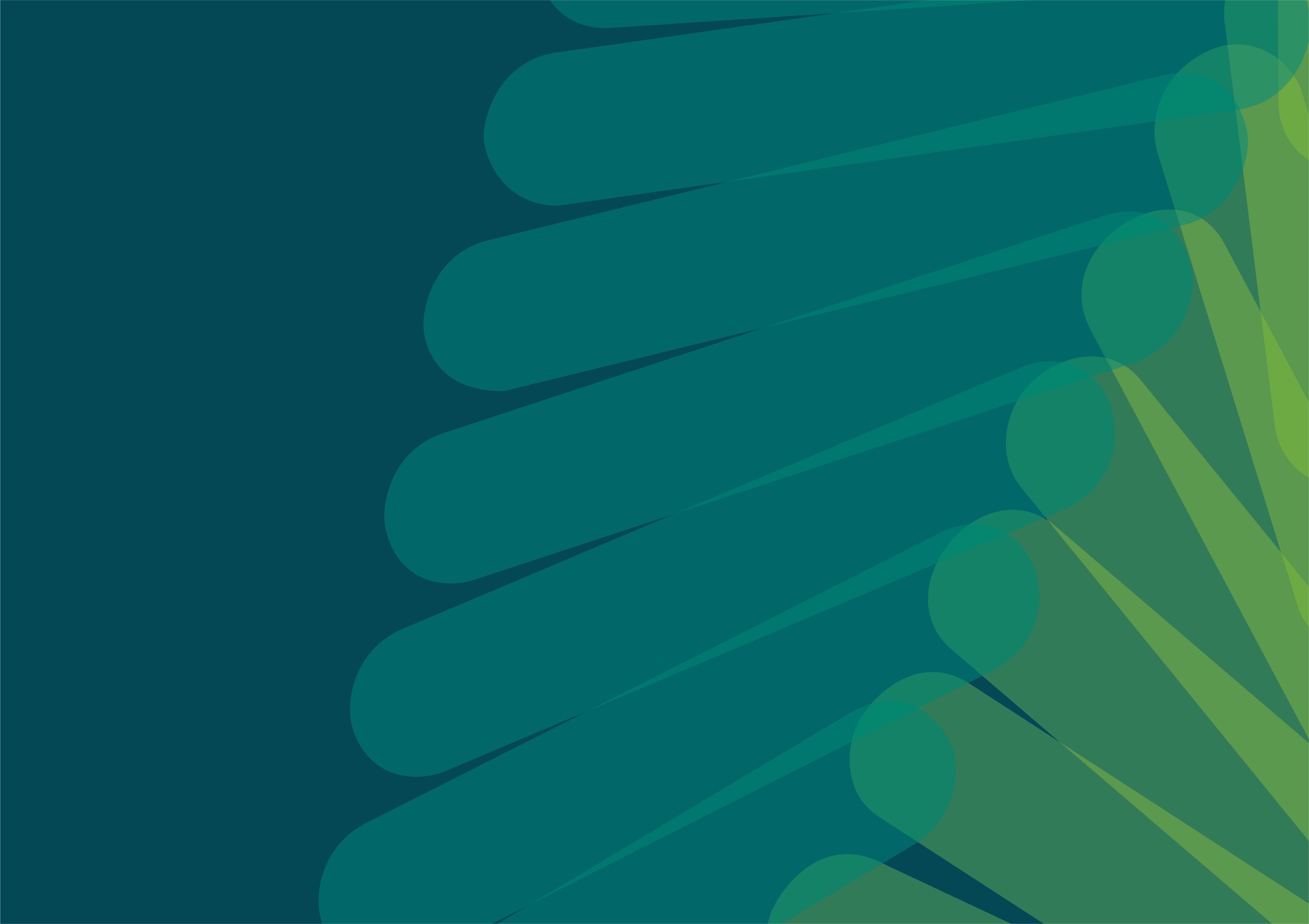 Exemple de diapo amb foto
Subtítol
Lorem ipsum dolor sit amet, consectetur adipiscing elit. Phasellus ornare sem et luctus posuere. Suspendisse luctus massa quis velit commodo tincidunt. Nullam et augue et sem pulvinar sollicitudin nec suscipit nisl. Ut ac sem sit amet nibh rhoncus blandit. Nullam sit amet placerat lacus.
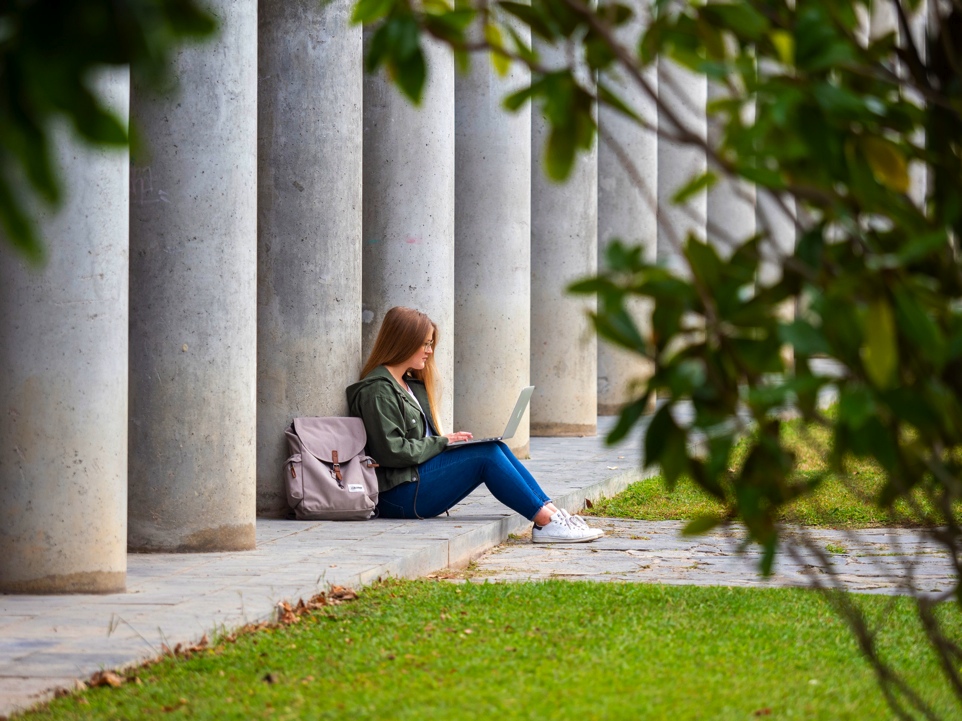 Lorem ipsum dolor
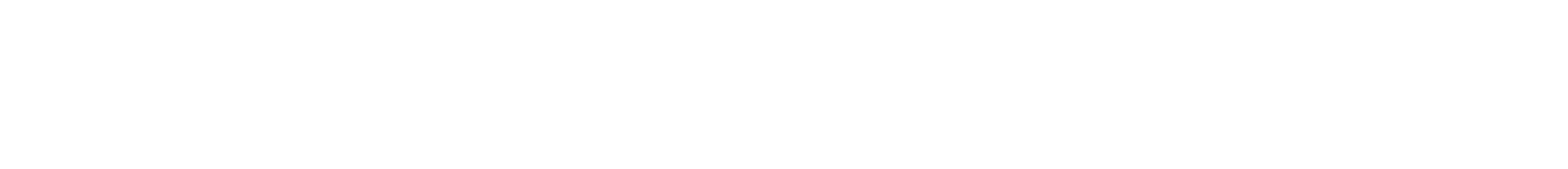 5
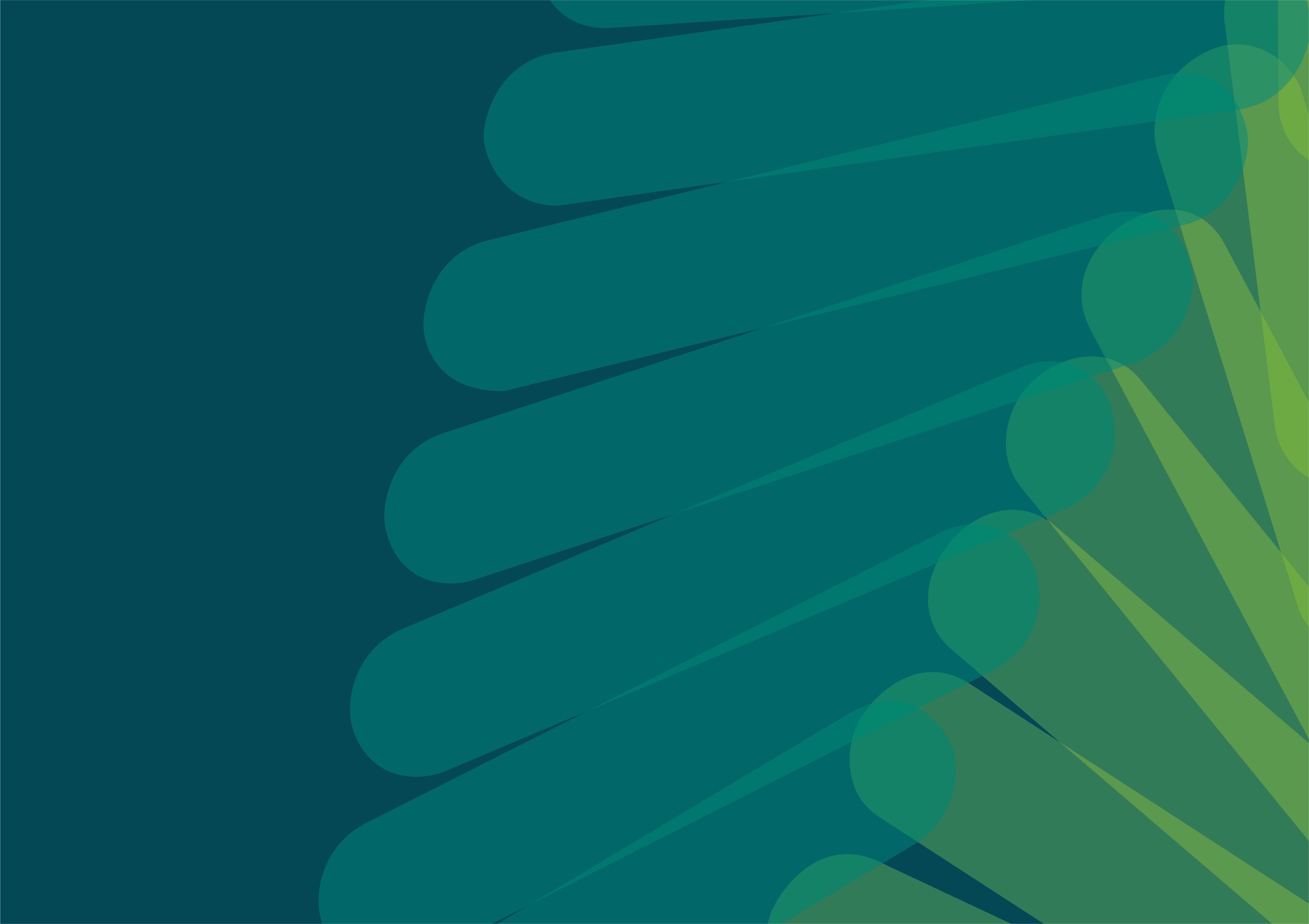 Exemple de diapo amb imatge
Subtítol
Lorem ipsum dolor sit amet, consectetur adipiscing elit. Phasellus ornare sem et luctus posuere. Suspendisse luctus massa quis velit commodo tincidunt. Nullam et augue et sem pulvinar sollicitudin nec suscipit nisl. Ut ac sem sit amet nibh rhoncus blandit. Nullam sit amet placerat lacus.
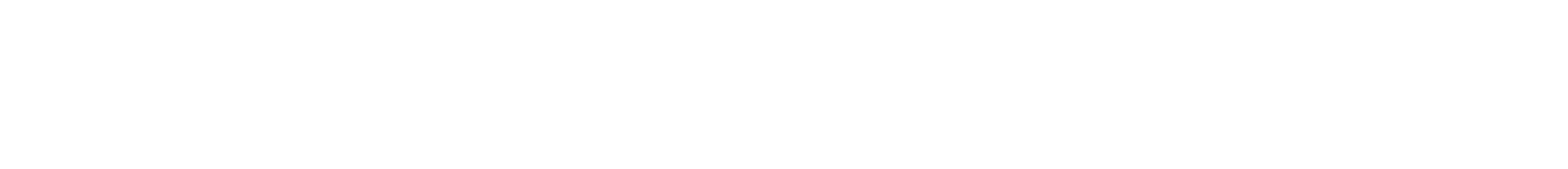 6
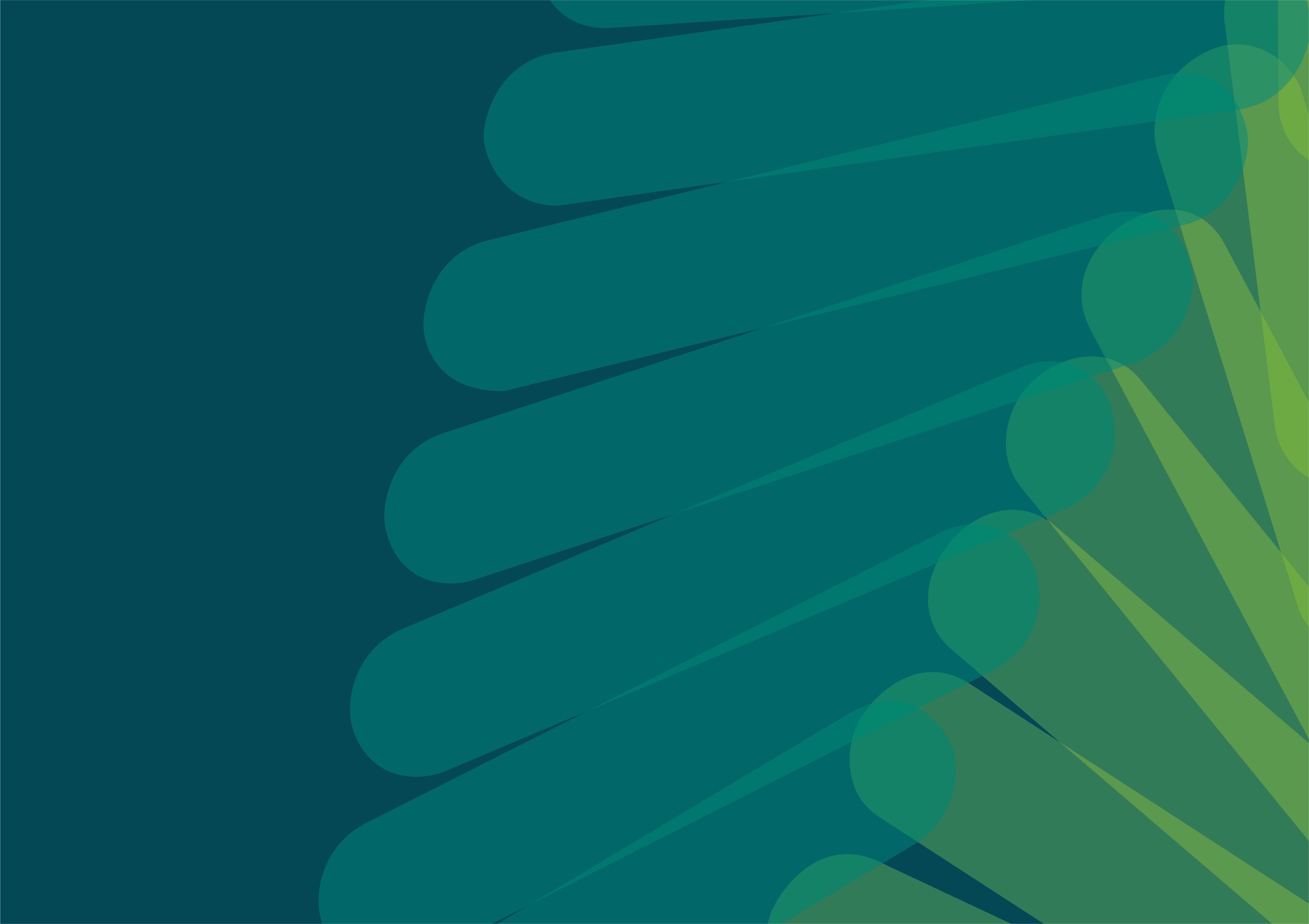 Exemple de diapo amb imatge 2
Subtítol
Lorem ipsum dolor sit amet, consectetur adipiscing elit. Phasellus ornare sem et luctus posuere. Suspendisse luctus massa quis velit commodo tincidunt. Nullam et augue et sem pulvinar.
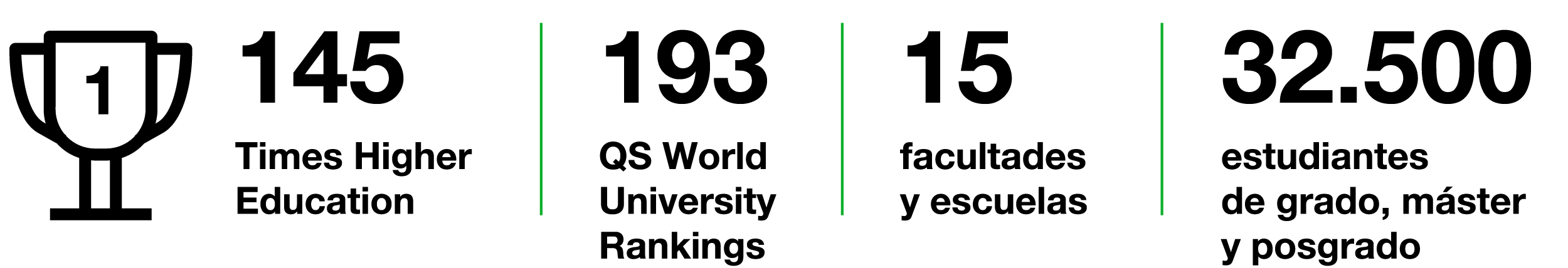 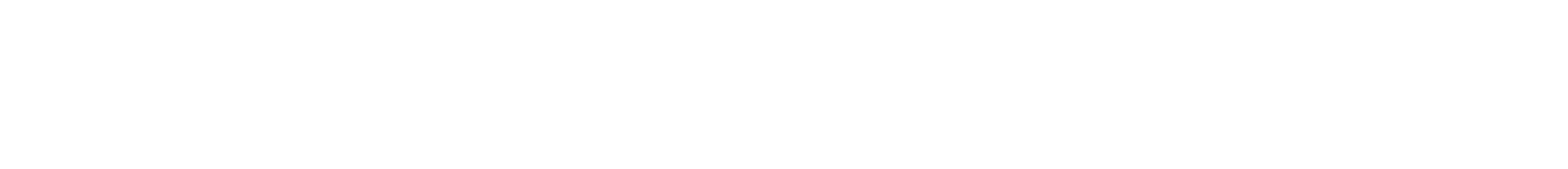 7
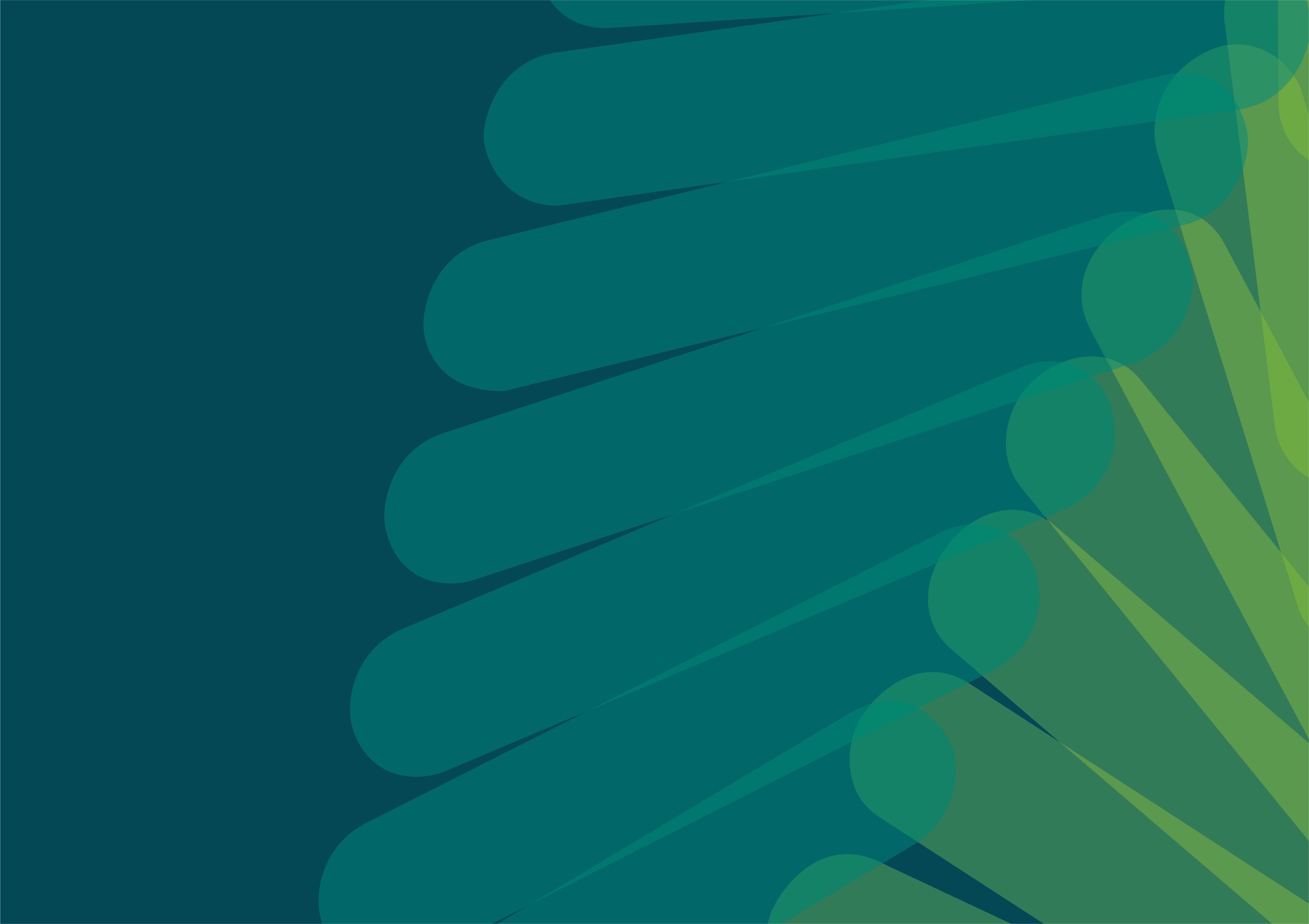 Lorem ipsum dolor sit amet, consectetur adipiscing elit. Phasellus ornare sem et luctus posuere. Suspendisse luctus massa quis velit commodo tincidunt. Nullam et augue et sem pulvinar sollicitudin nec suscipit nisl.
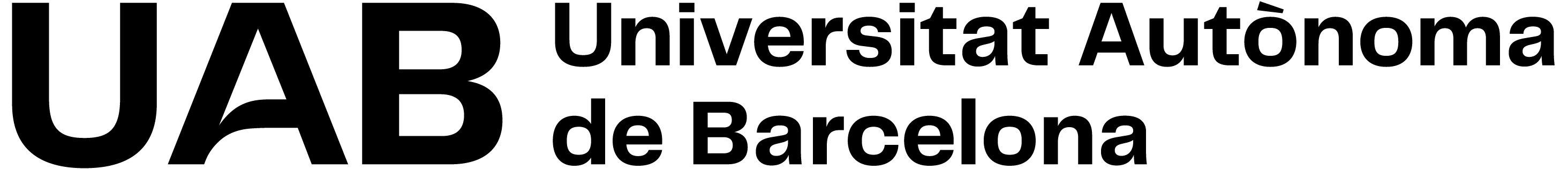 8
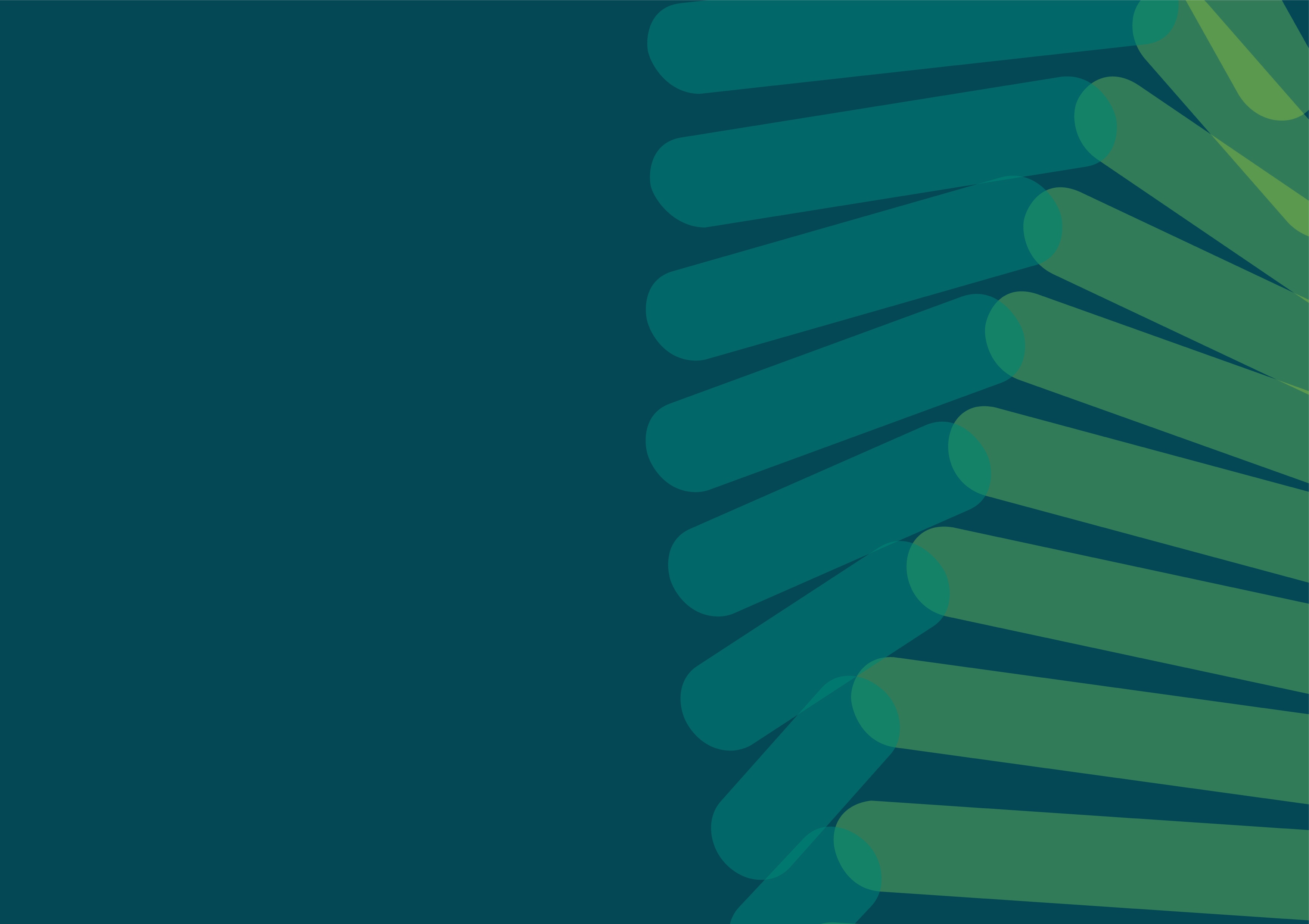 02
Exemple de separador
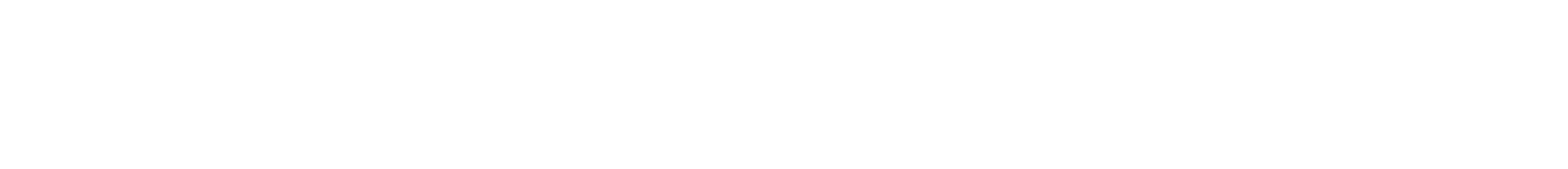 9
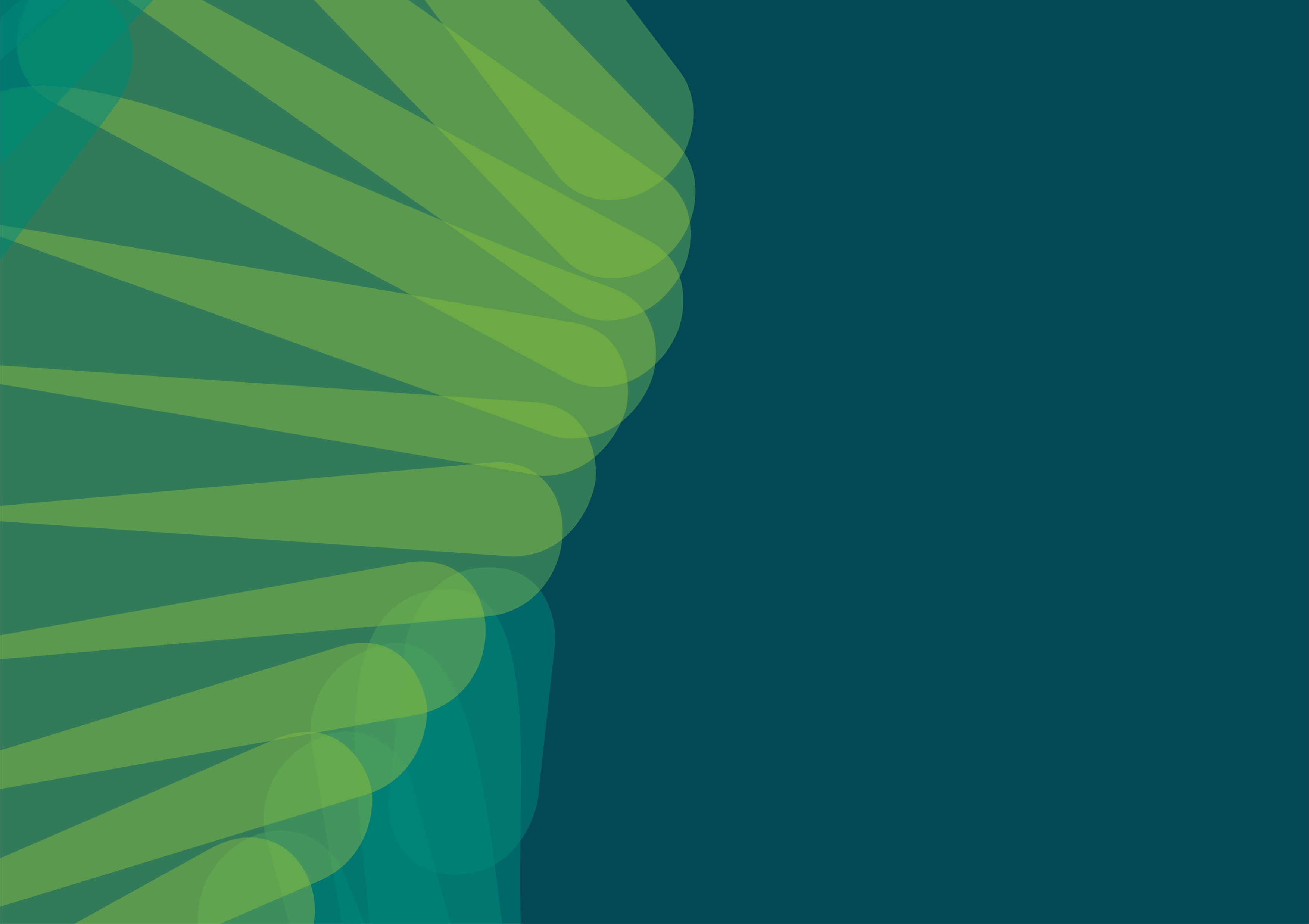 03
Exemple de separador
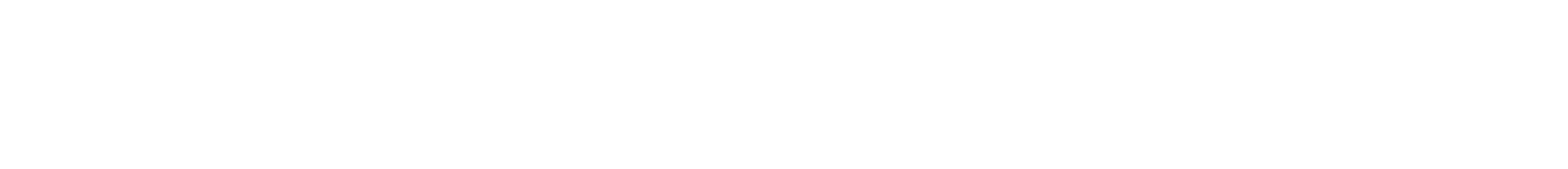 10
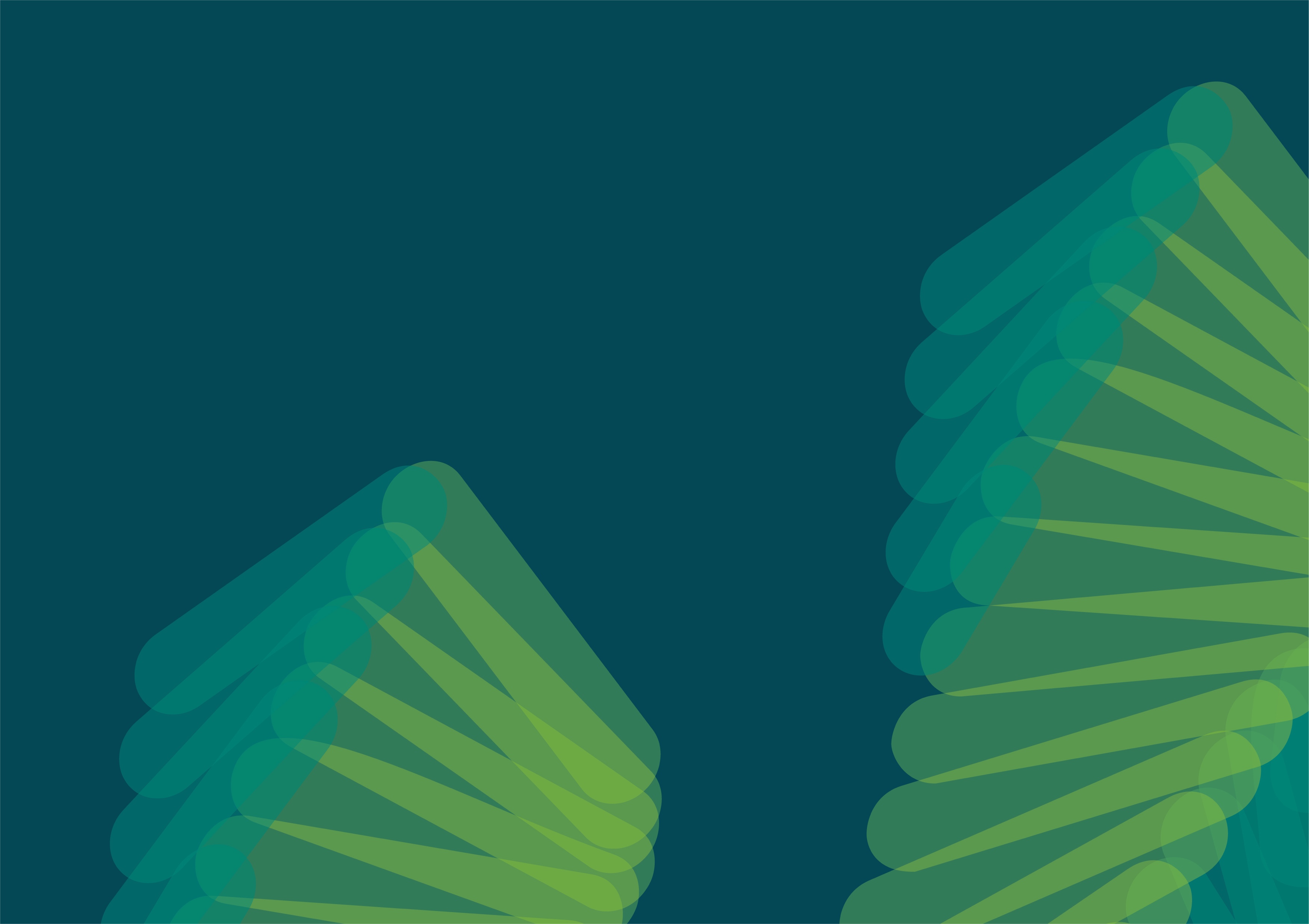 04
Exemple de separador
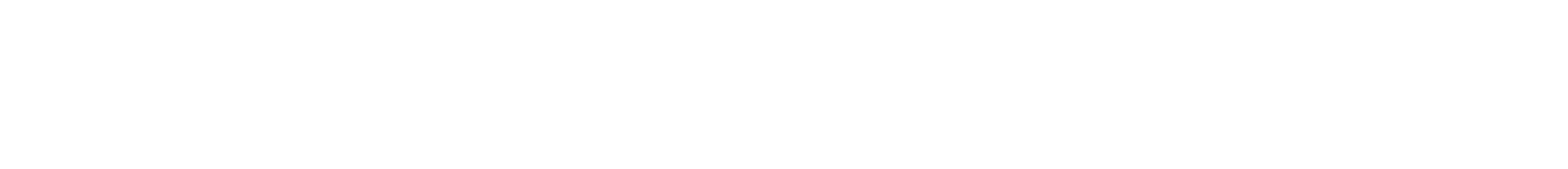 11
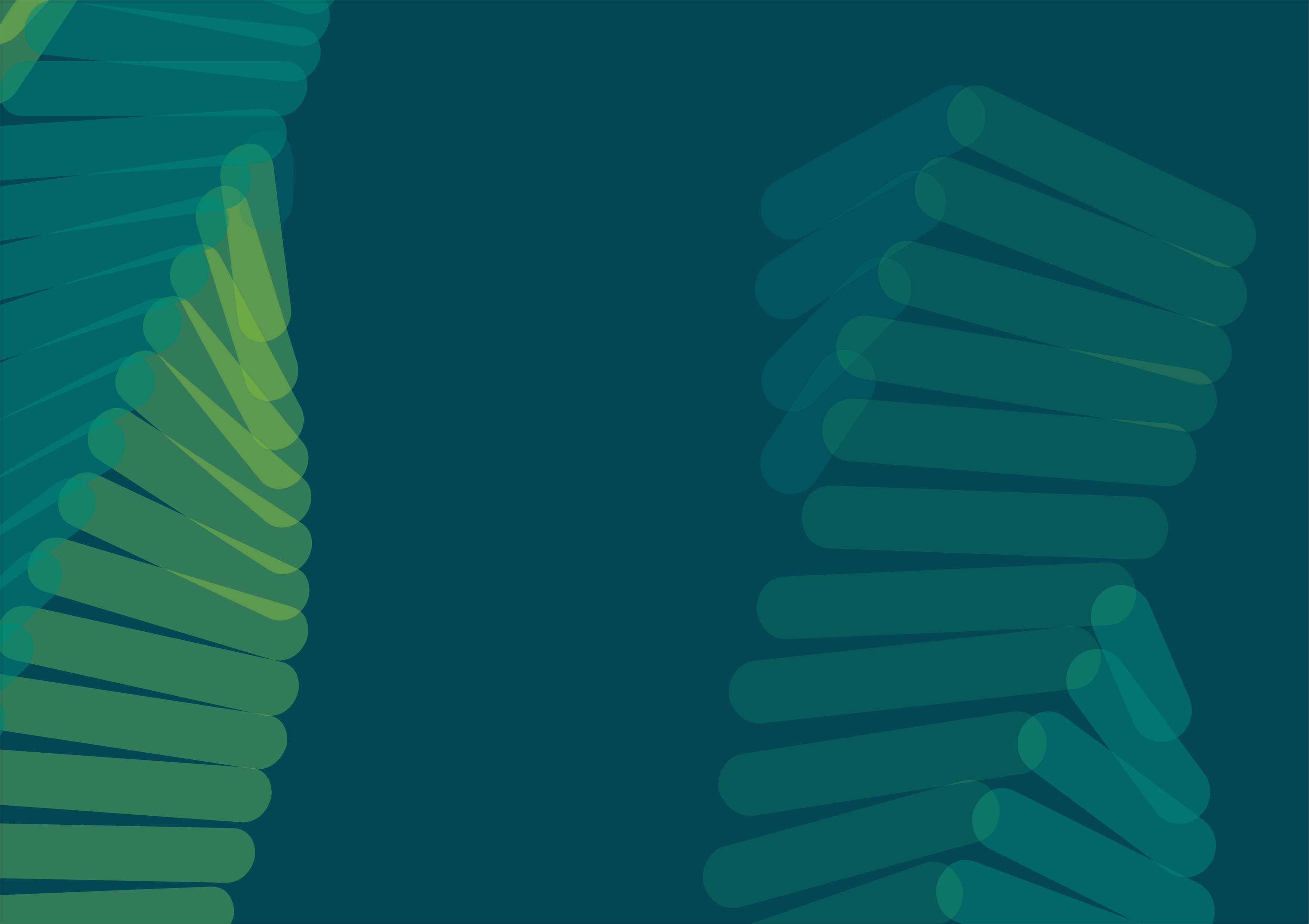 05
Exemple de separador
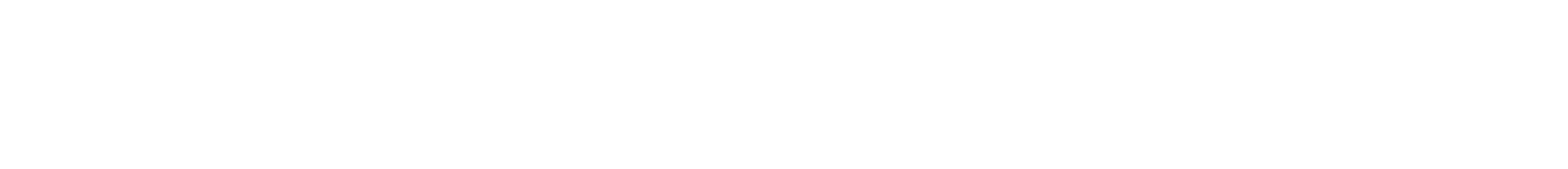 12
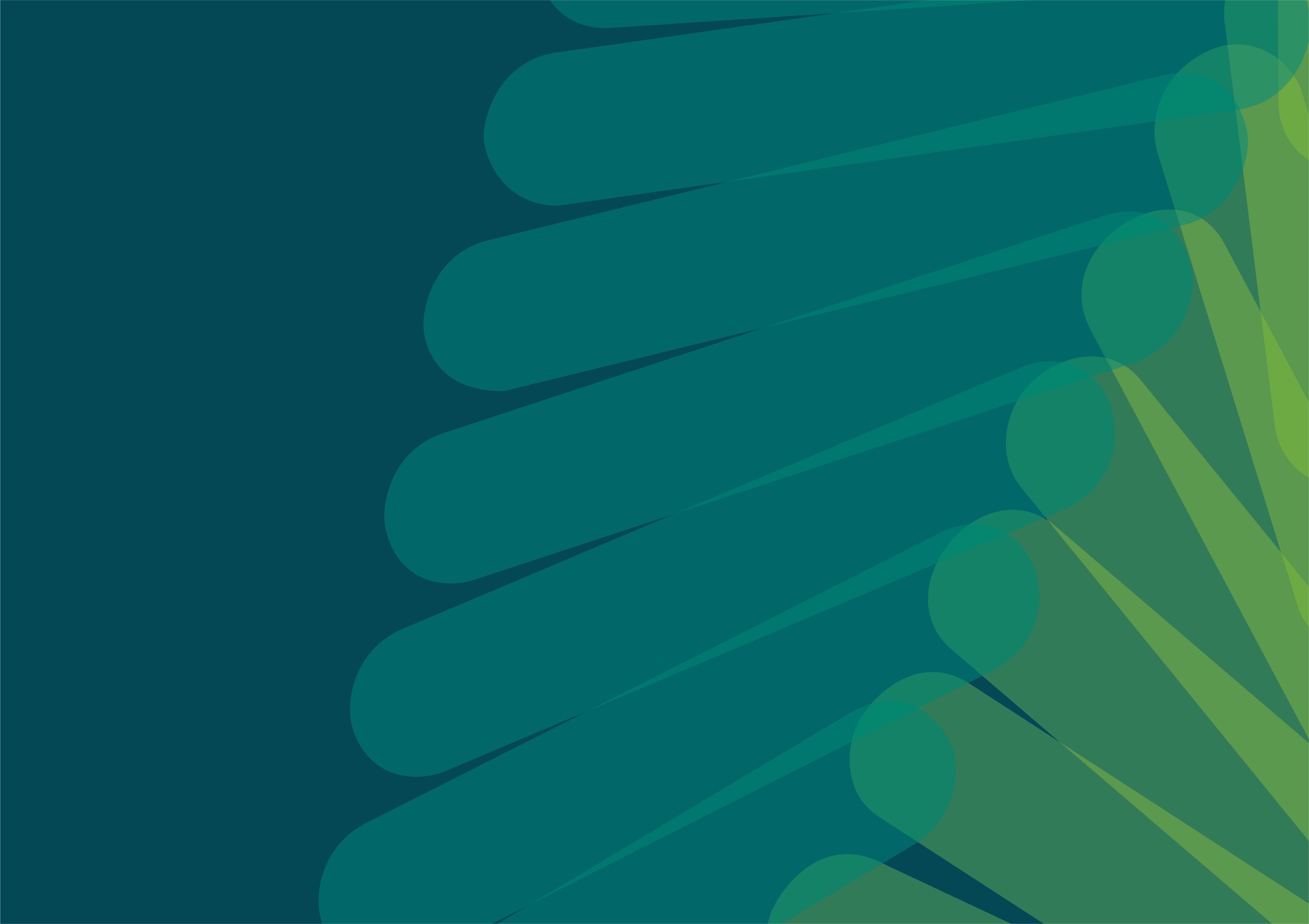 06
Exemple de separador
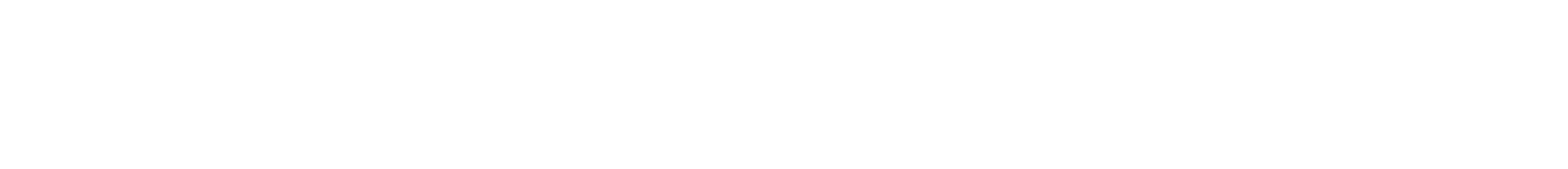 13
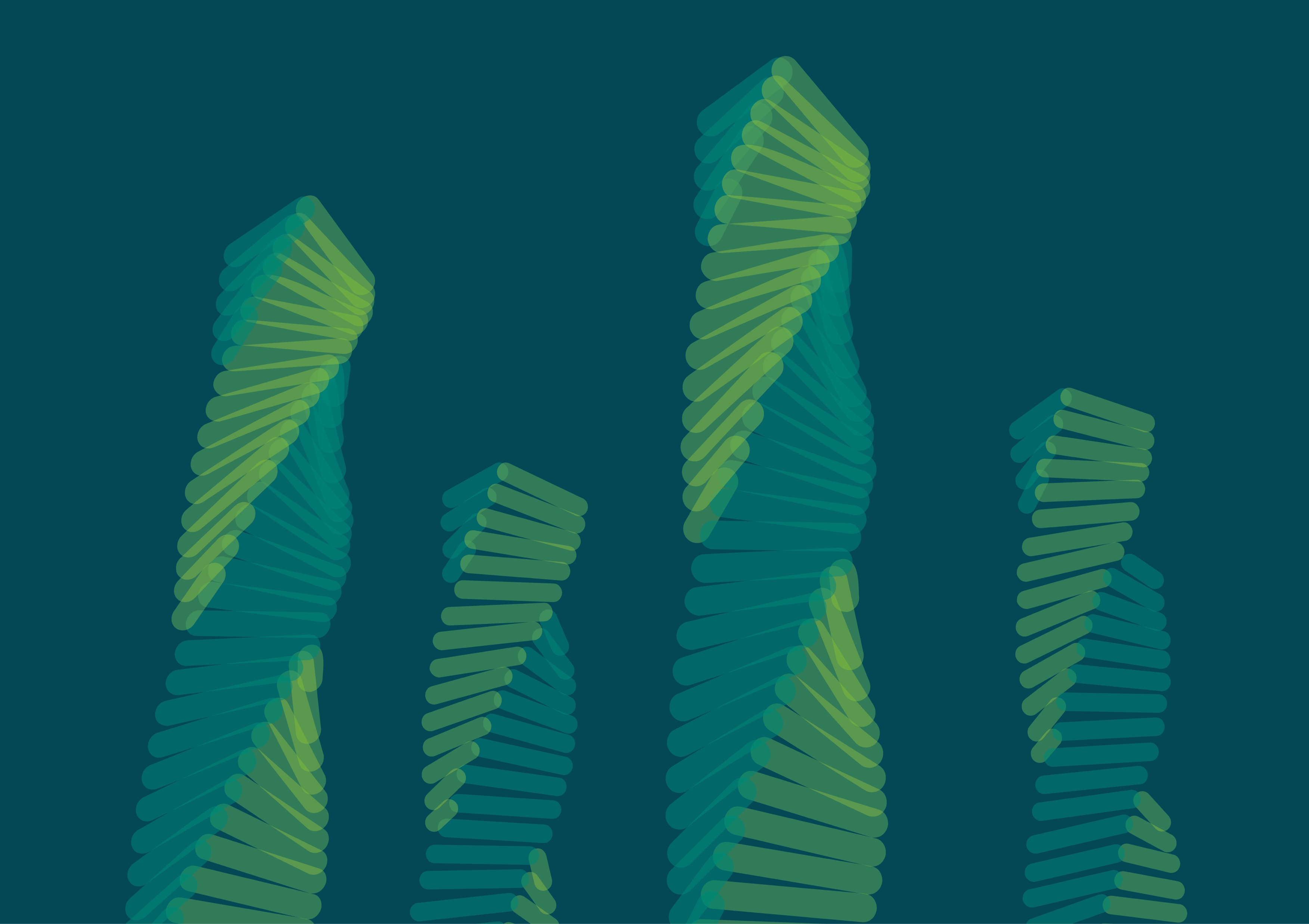 07
Exemple de separador
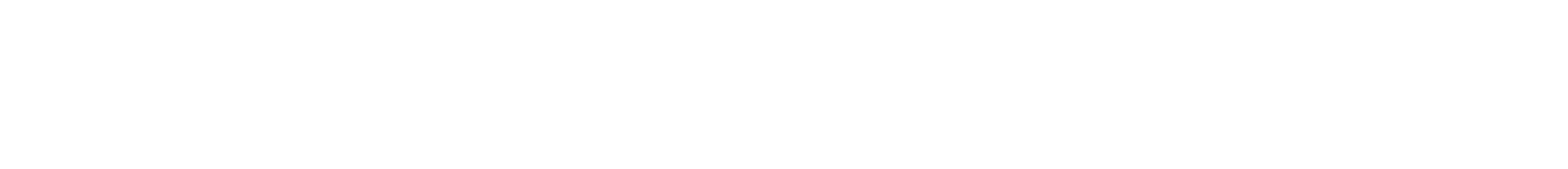 14
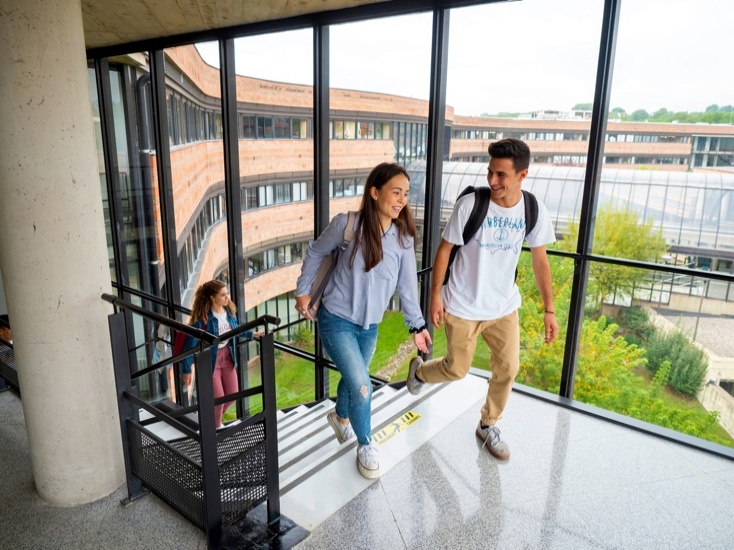 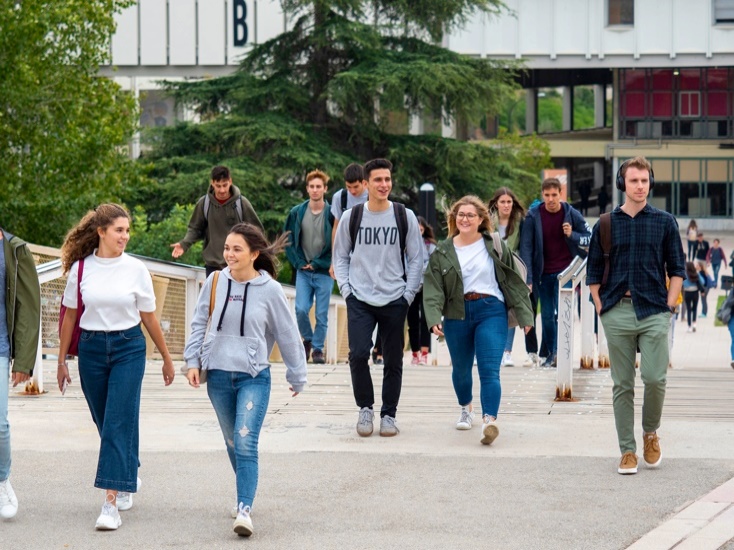 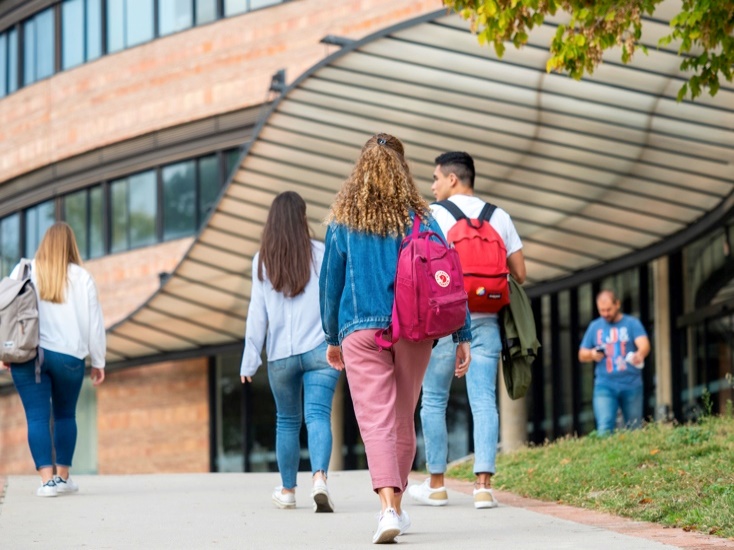 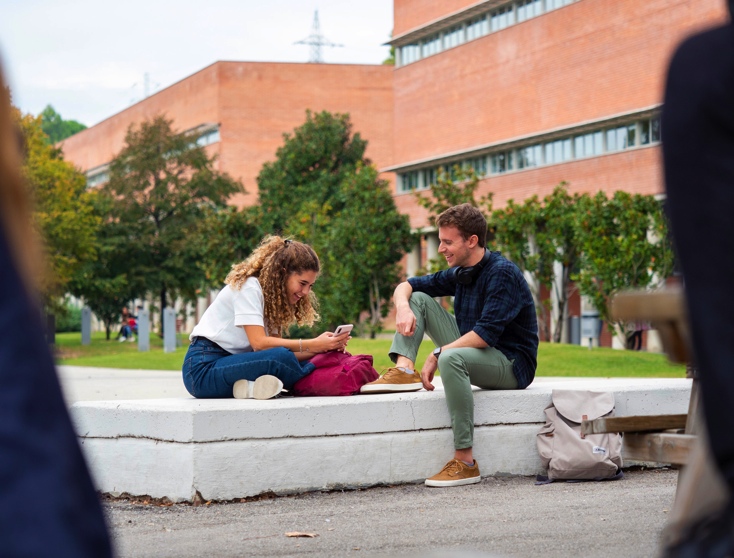 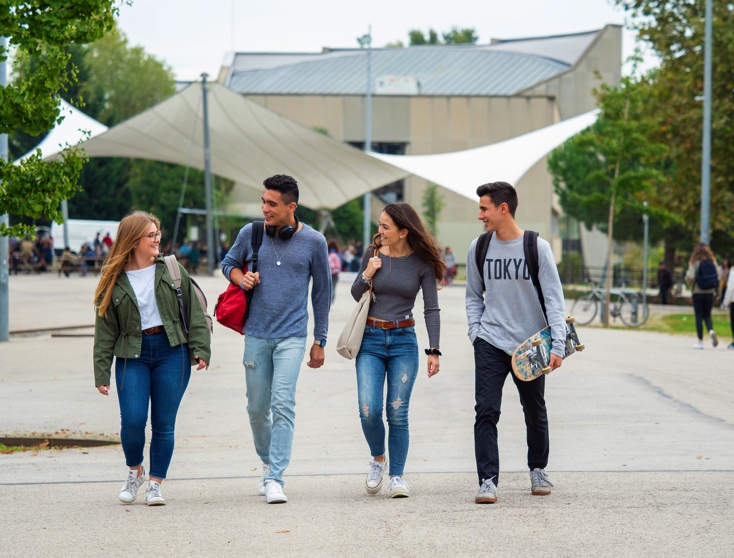 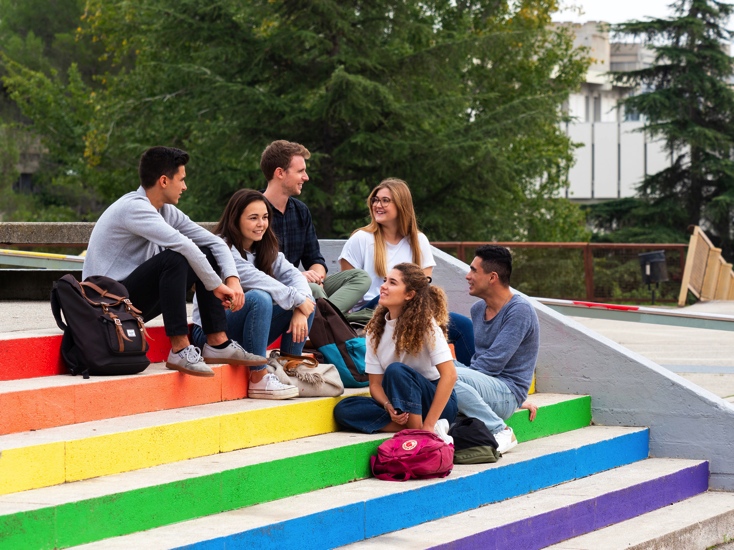 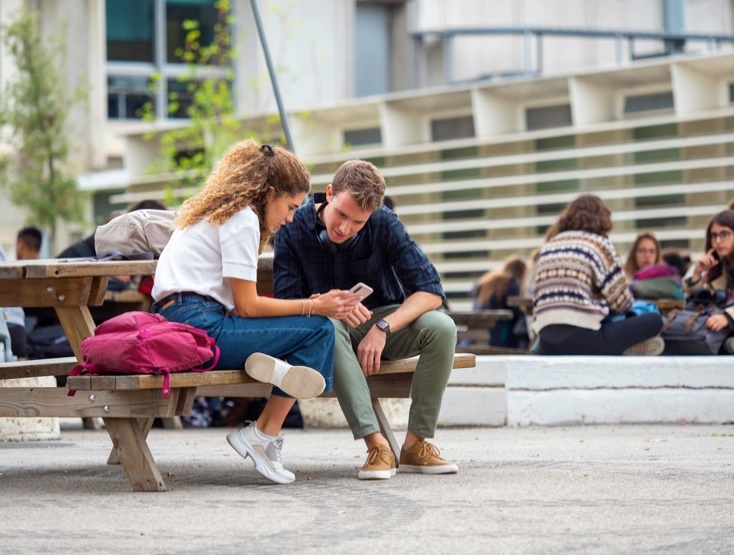 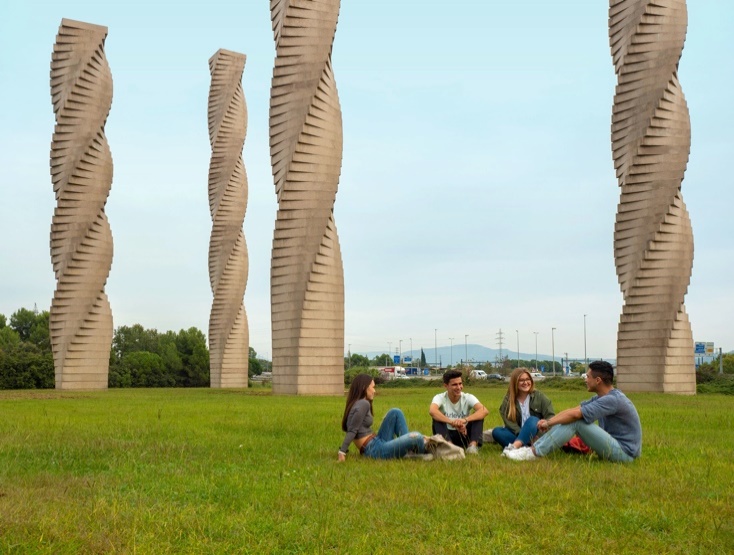 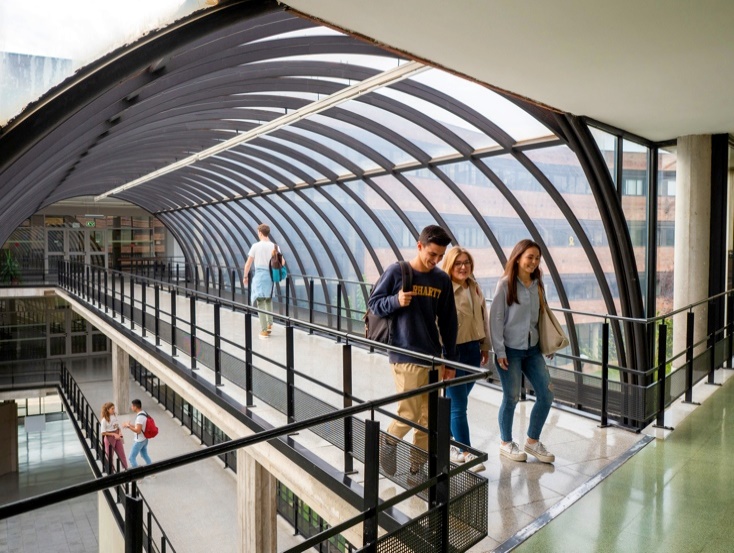